Treatment of Restless Legs Syndrome and Periodic Limb Movement Disorder: an American Academy of Sleep Medicine Clinical Practice Guideline
American Academy of Sleep Medicine (AASM)
Background
Primary RLS: Idiopathic
familial link in 40-60%
Several genetic loci possibly associated with RLS, some involving dopamine signaling and iron metabolism
Secondary RLS:  Caused by an identifiable condition
Assess for and address exacerbating factors
Alcohol, caffeine, antihistaminergic meds, serotonergic meds, antidopaminergic meds
CKD
Sleep apnea, PLMS (PLMS vs RLS                        )
Comparison: RLS vs PLMS
1. American Academy of Sleep Medicine (AASM): 'Clinical Practice Guidelines for RLS and PLMS’,  https://jcsm.aasm.org/doi/pdf/10.5664/jcsm.11390
2. UpToDate: 'Clinical features and diagnosis of restless legs syndrome and periodic limb movement disorder in adults’,  https://www.uptodate.com/contents/clinical-features-and-diagnosis-of-restless-legs-syndrome-and-periodic-limb-movement-disorder-in-adults
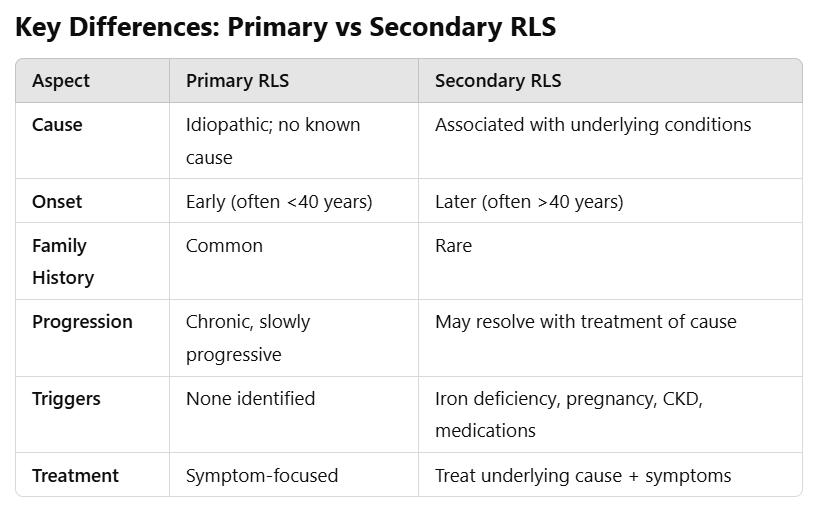 RLS Treatment Recommendations Overview
Evaluate for and treat underlying conditions that can exacerbate RLS
Iron Deficiency
OSA, PLMS
CKD, ESRD
Alcohol, caffeine, antihistaminergic, serotonergic, antidopaminergic medications
Diabetes, COPD
Check iron status and supplement iron if indicated
Strong recommendation for alpha-2-delta ligands as first line therapies for RLS
Gabapentin enacarbil, Gabapentin, Pregabalin
Move away from using dopaminergic drugs (pramipexole, ropinirole, rotigotine) as first line agents due to risk of augmentation. 
New Non-pharm treatment:  high-frequency peroneal nerve stimulation
Summary of the Updates
Good Practice Statement for RLS Management
#1  First Step
Address exacerbating factors
Alcohol, caffeine, antihistaminergic, serotonergic, antidopaminergic medications
 Untreated obstructive sleep apnea
CKD
Pregnancy
Good Practice Statement for RLS Management
Iron Studies 
Regular testing of serum iron studies (ferritin and transferrin saturation) is essential for patients with significant RLS
Conduct iron tests in the morning and avoid iron supplements/foods 24 hours before test
Iron Supplementation Thresholds:
Adults:
Serum ferritin ≤ 75 ng/mL or transferrin saturation < 20% (oral/IV).
Use only IV iron for ferritin levels 75–100 ng/mL.
Children: Serum ferritin < 50 ng/mL (oral/IV).
Thresholds differ from general population recommendations.
Strong Recommendations for Specific Treatments
Gabapentin Enacarbil: Recommended over no treatment
Gabapentin: Recommended over no treatment
Pregabalin: Recommended over no treatment.
What is Gabapentin Enacarbil?  

IV ferric carboxymaltose: Recommended for patients with appropriate iron status.

Cabergoline: Strongly recommended against use
Comparison of Gabapentin, Gabapentin Enacarbil, and Pregabalin (with Cost)
Conditional Recommendations (Iron Treatments)
Ferrous Sulfate: Suggested for appropriate iron status (moderate certainty)
IV Low Molecular Weight Iron Dextran: Suggested for appropriate iron status (very low certainty)
IV Ferumoxytol: Suggested for appropriate iron status (very low certainty)
Conditional Recommendations (Other Therapies)
Dipyridamole: Suggested over no treatment (low certainty).
Extended-release Oxycodone & Opioids: Suggested over no treatment (moderate certainty).
High-Frequency Peroneal Nerve Stimulation: Suggested over no stimulation (moderate certainty).
Bilateral high-frequency noninvasive peroneal nerve stimulation evokes tonic leg muscle activation for sleep-compatible reduction of restless legs syndrome symptoms | Journal of Clinical Sleep Medicine
Results Posted | Noninvasive Peripheral Nerve Stimulation for Medication-Refractory Primary RLS (The RESTFUL Study) | ClinicalTrials.gov
Efficacy and safety of tonic motor activation (TOMAC) for medication-refractory restless legs syndrome: a randomized clinical trial – PMC
Nidra – RLS Relief
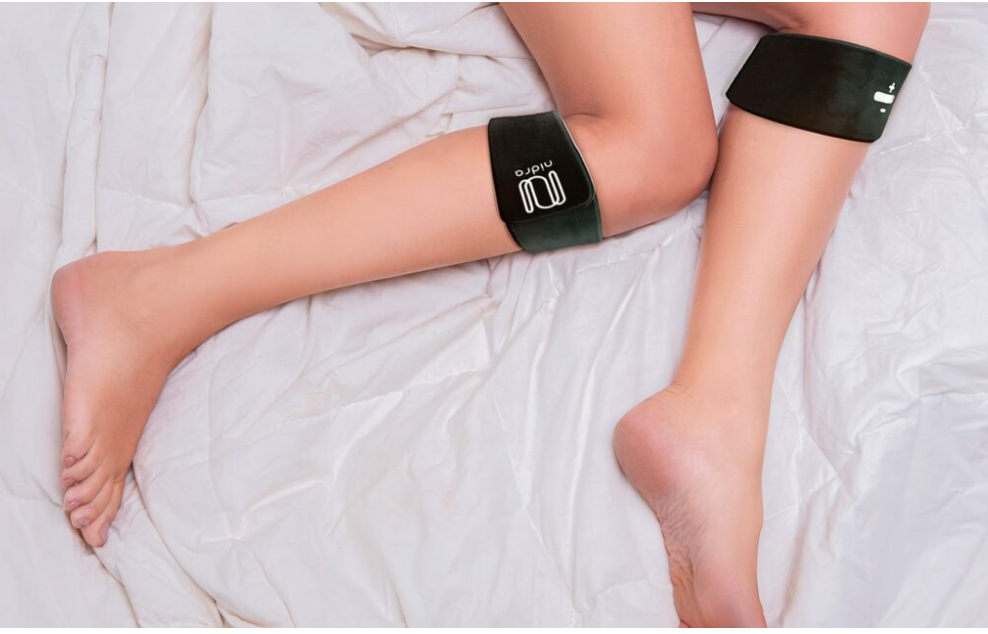 Levodopa, Pramipexole, Rotigotine, Ropinirole
 Not recommended for standard use  
 May be considered for short-term relief where benefits outweigh long-term risks (e.g., augmentation)
Augmentation: DA medications may be effective initially but over time there is a worsening of symptoms with prolonged use. 
Recommendations for the Prevention and Treatment of RLS  Augmentation:  https://www.rls.org/file/publication-loader/Recommendations-for-Augmentation-Final.pdf

Increased risk of psychiatric side effects 
Increased Risk for New-Onset Psychiatric Adverse Events in Patients With Newly Diagnosed Primary Restless Legs Syndrome Who Initiate Treatment With Dopamine Agonists: A Large-Scale Retrospective Claims Matched-Cohort Analysis | Journal of Clinical Sleep Medicine
Treatments to Use with Caution
Bupropion
Carbamazepine
Clonazepam
Valerian
Valproic Acid
Cabergoline
Treatments Not Recommended
Dopamine Agonist Withdrawal Syndrome (DAWS)
Characterized by anxiety, panic attacks, depression agitation, irritability, dysphoria, insomnia, fatigue, generalized pain, and drug cravings.
Distinction Between RLS and PLMS
Comparison: RLS vs PLMS
1. American Academy of Sleep Medicine (AASM): 'Clinical Practice Guidelines for RLS and PLMS’,  https://jcsm.aasm.org/doi/pdf/10.5664/jcsm.11390
2. UpToDate: 'Clinical features and diagnosis of restless legs syndrome and periodic limb movement disorder in adults’,  https://www.uptodate.com/contents/clinical-features-and-diagnosis-of-restless-legs-syndrome-and-periodic-limb-movement-disorder-in-adults
Gabapentin vs. Gabapentin Enacarbil
Comparison of Gabapentin, Gabapentin Enacarbil, and Pregabalin (with Cost)
Risk of Psychiatric Adverse Events in RLS Patients Treated with Dopamine Agonists
A Retrospective Claims Analysis

Increased Risk for New-Onset Psychiatric Adverse Events in Patients With Newly Diagnosed Primary Restless Legs Syndrome Who Initiate Treatment With Dopamine Agonists: A Large-Scale Retrospective Claims Matched-Cohort Analysis | Journal of Clinical Sleep Medicine
Objective
- Investigate psychiatric risks of dopamine agonists (DAs) in patients newly diagnosed with RLS.
- Compare DA-treated and untreated patients.
Methods
- Retrospective cohort study (2008-2014).
- Patients: Newly diagnosed RLS with no prior psychiatric disorders or DA use.
- Matching criteria: Age, sex, region, employment status, comorbidities.
Findings
- DA-treated patients had:
  - 1.71x higher risk of any psychiatric adverse event.
  - Increased risk for:
    - Severe P-AEs: OR 1.68.
    - Moderate P-AEs: OR 1.63.
    - Mild P-AEs: OR 1.72.
Psychiatric Adverse Events
- Types of P-AEs observed:
  - Psychosis, mania, impulse control disorders.
  - Dopamine Agonist Withdrawal Syndrome (DAWS).
- Symptoms resolved in some cases after stopping DAs.
Pramipexole, ropinirole, and rotigotine have a high D3 receptor affinity.  
“The D3 receptor plays an important role in modulating the physiologic and emotional experience of novelty, reward, and risk assessment, and its activation likely explains the relatively higher rates of psychopathology among patients taking DAs.”
In comparison, L-dopa is a precursor to dopamine and increases the availability of dopamine without specificity for a dopamine receptor. 
Among patients with PD, the link between DA treatment and the development of psychiatric adverse events (P-AEs) is well documented. Such P-AEs include psychoses and hallucinations; mania and hypomania; wandering; dopamine dysregulation syndrome, in which compulsive drug consumption is accompanied by psychomotor agitation and euphoria, drug-related dyskinesias, resistance to DA dose reduction, and withdrawal symptoms which may include depression, anxiety and/or im paired occupational and social functioning; punding, which manifests as repetitive and complex, albeit pointless, behaviors; and dopamine agonist withdrawal syndrome (DAWS), which is characterized by anxiety, panic attacks, depression, agitation, irritability, dysphoria, insomnia, fatigue, generalized pain, and drug cravings.
Limitations
- Data limitations:
  - Retrospective design.
  - Psychiatric diagnoses based on clinical impression.
  - Limited generalizability.
Conclusion
- Dopamine agonists increase the risk of psychiatric adverse events in RLS patients.
- Clinical implication: Monitor closely for psychiatric symptoms in DA-treated patients.
Graphical Abstract
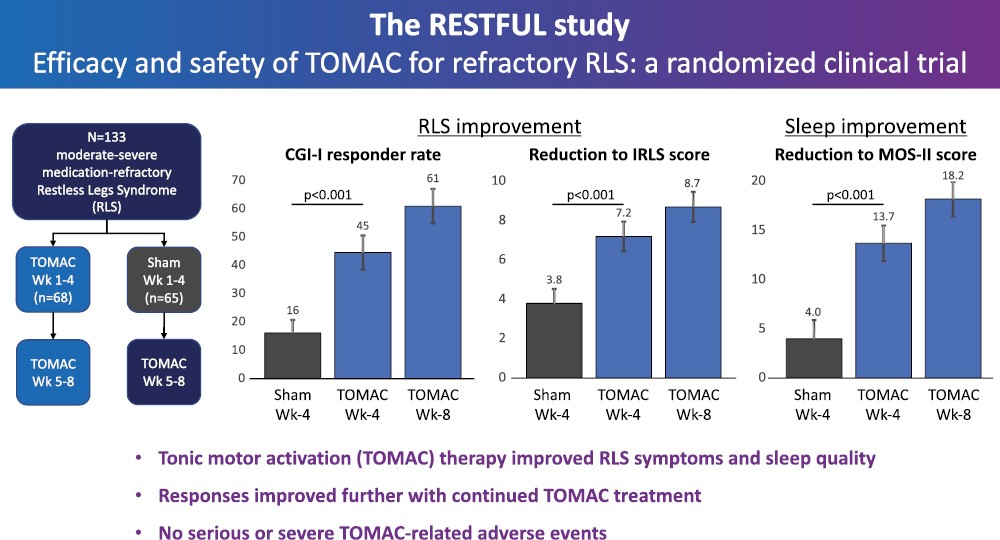 Sleep, Volume 46, Issue 10, October 2023, zsad190, https://doi.org/10.1093/sleep/zsad190
The content of this slide may be subject to copyright: please see the slide notes for details.
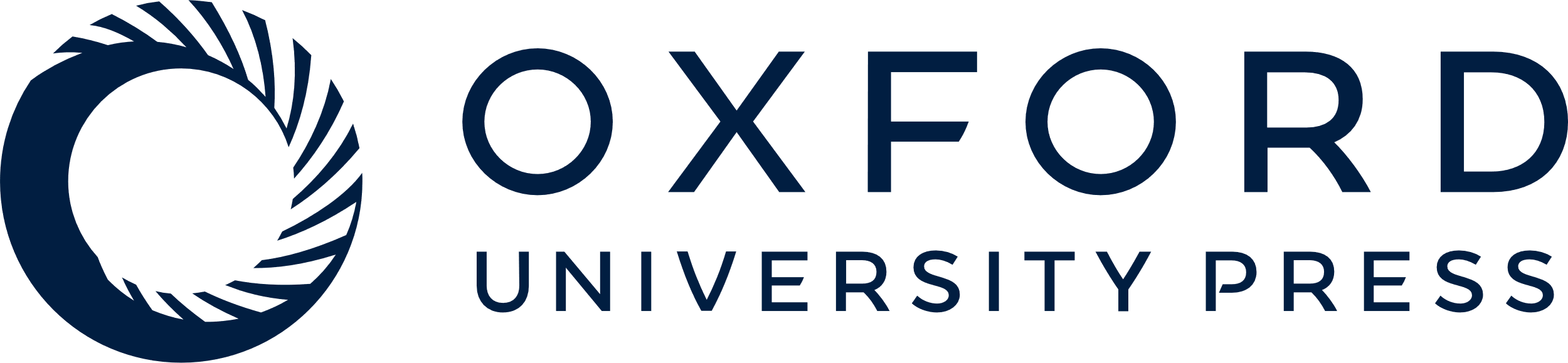 [Speaker Notes: Graphical Abstract 
Unless provided in the caption above, the following copyright applies to the content of this slide: © The Author(s) 2023. Published by Oxford University Press on behalf of Sleep Research Society.This is an Open Access article distributed under the terms of the Creative Commons Attribution License (https://creativecommons.org/licenses/by/4.0/), which permits unrestricted reuse, distribution, and reproduction in any medium, provided the original work is properly cited.]